Kết nối tri thức với cuộc sống
TIẾNG VIỆT
1
Bµi
ao     eo
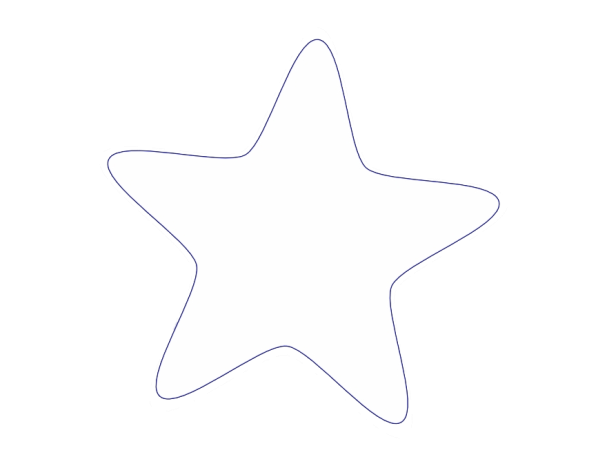 42
TIẾT 1
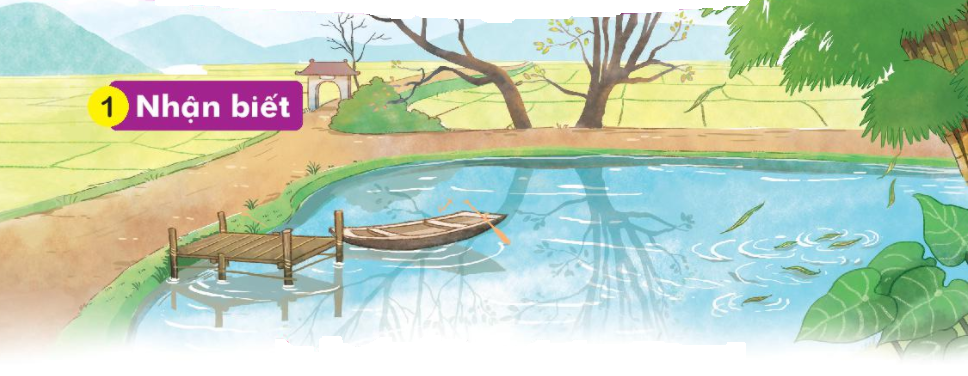 1
Nhận biết
Ao thu l¹nh lÏo nù­­íc trong veo.
eo
Ao
eo
2
Đọc
ao
eo
l
eo
eo
lÏo
Mình cùng thi tài!
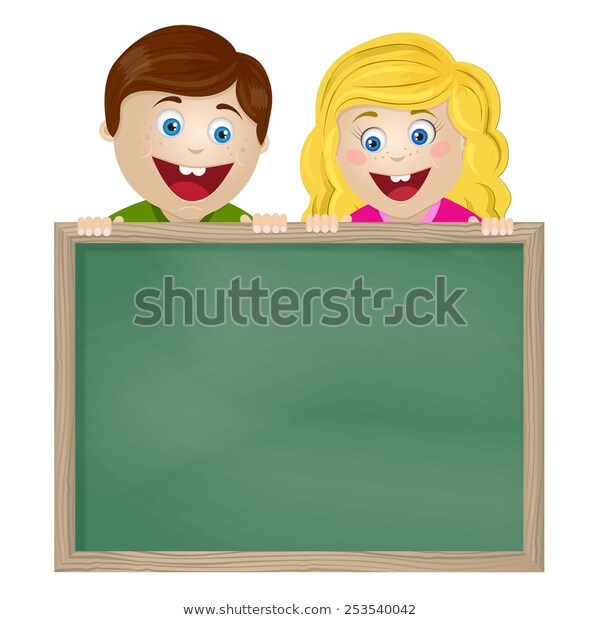 Taïo tieáng môùi coù vaàn eo, ao
Mình cùng thi tài!
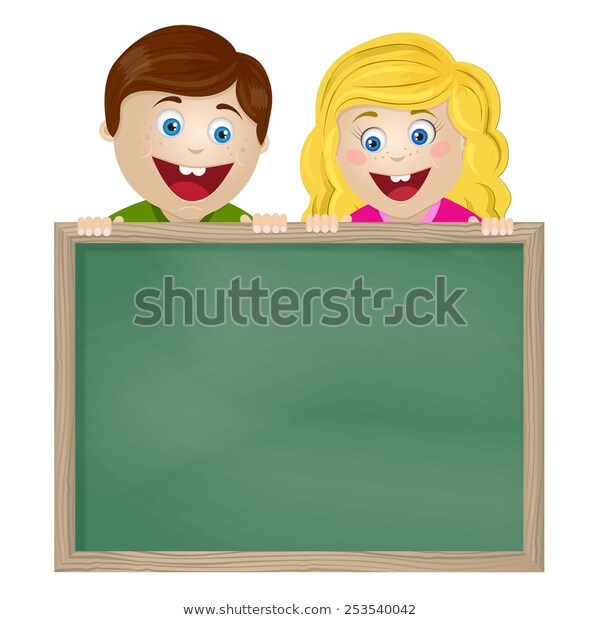 Taïo tieáng môùi coù vaàn eo, ao
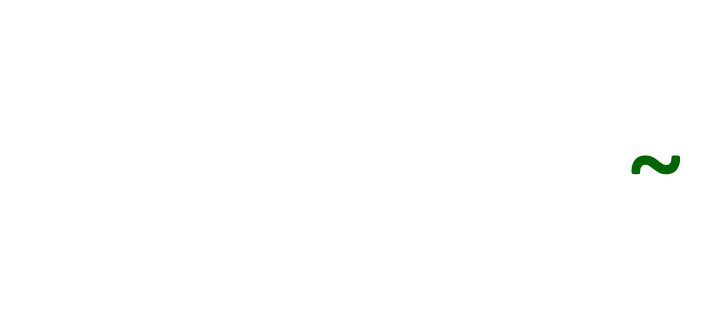 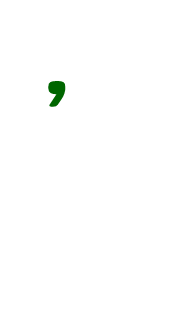 caùo
c
caùo
M:
ao
2
Đọc
chµo   dao   s¸o   dÎo   ®Ïo   kÑo
2
Đọc
ao
eo
l
eo
eo
lÏo
chµo   dao   s¸o   dÎo   ®Ïo   kÑo
thư gi·n nhÐ!
2
Đọc
ao
eo
l
eo
eo
lÏo
chµo   dao   s¸o   dÎo   ®Ïo   kÑo
Nèi ch÷ víi h×nh
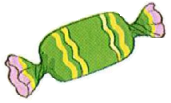 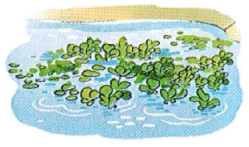 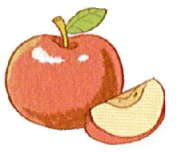 ao bÌo
c¸i kÑo
qu¶ t¸o
ng«i sao
2
Đọc
ao
eo
l
eo
eo
lÏo
chµo   dao   s¸o   dÎo   ®Ïo   kÑo
ng«i sao    qu¶ t¸o    c¸i kÑo    ao bÌo
3
ViÕt b¶ng
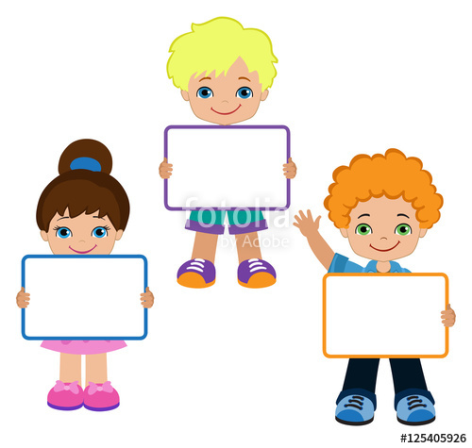 ΄o
΄o
΄o
ao
ao
ao
3
Viết
3
Viết
Bµi
ao     eo
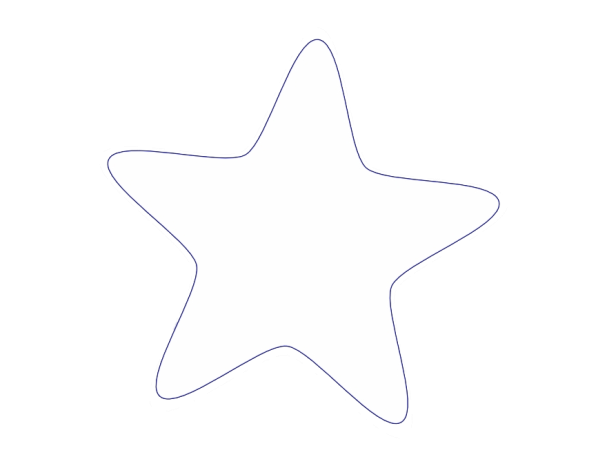 42
TIẾT 2
3
Tô và viết
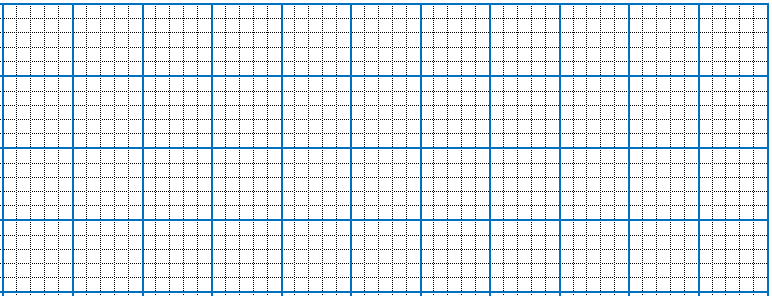 ΄o
ao
ɏgċ Ȥao
ao χǩo
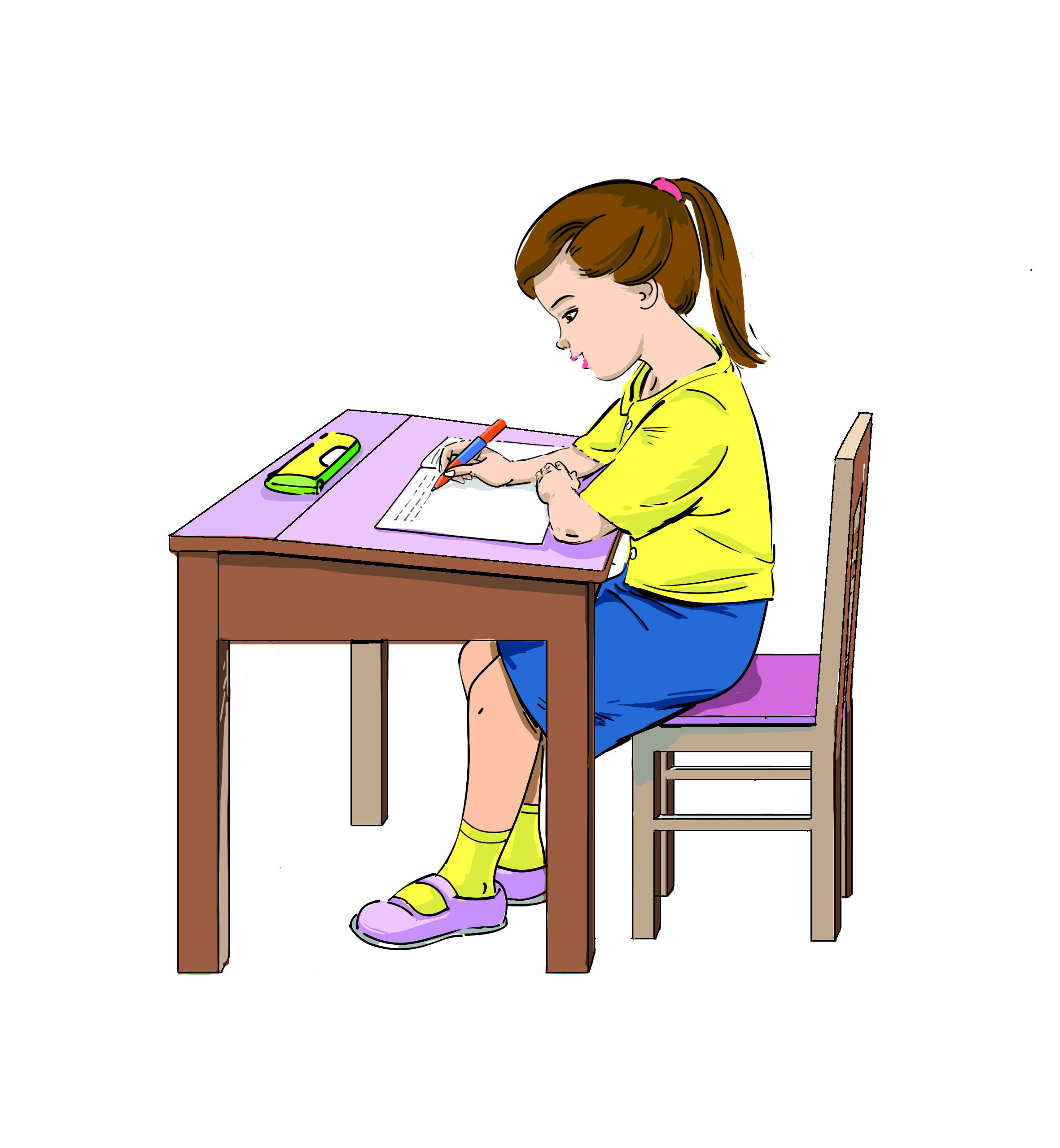 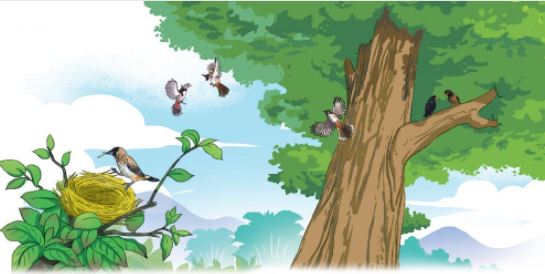 4
Đọc
Trªn c©y cao, ®µn chµo mµo bay ®i, bay l¹i. MÊy chó s¸o ®en vui ca vÐo von. Cßn chim ri vÉn ch¨m chØ. Chó tha r¬m kh« vÒ khÐo lÐo lµm tæ
5
Nói
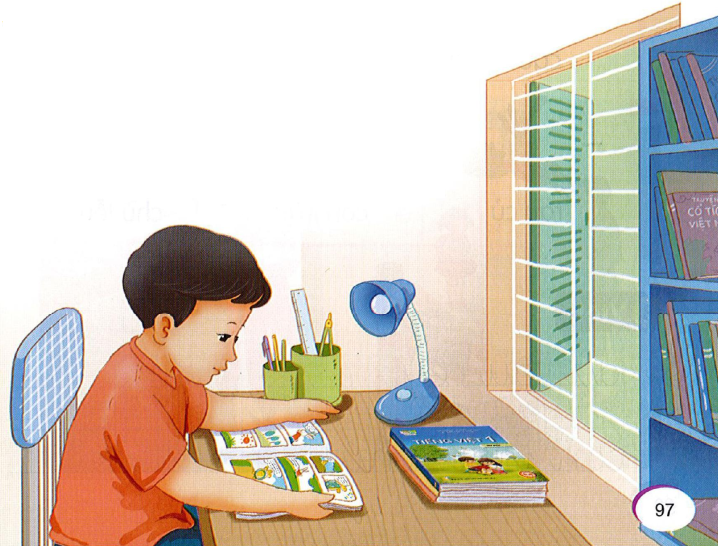 Em ch¨m chØ